Специфика проведения аудиторских процедур при аудите отчетности по МСФО

Корнеева Надежда Леонидовна
Начальник отдела методологии учета по МСФО
korneevanl@center.rzd.ru
Составитель отчетности
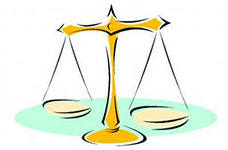 Качество подготовки отчетности
Внешние пользователи отчетности
Внутренние
пользователи отчетности
Сроки подготовки отчетности
Проверяющий отчетность
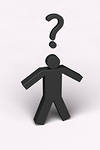 Где искать резервы????
Содержание
ISA : теория – что это?!

  ISA: знание – сила (практика применения)

  Аудитор – союзник или враг?
4
Международные стандарты аудита (International Standards on Auditing)
Международные стандарты аудита - международные профессиональные стандарты для осуществления аудиторской деятельности
Издает и разрабатывает Международная федерация бухгалтеров (International Federation of Accountants) через Комитет по международным стандартам аудита и подтверждения достоверности информации (The International Auditing and Assurance Standards Board). 
Полный пакет стандартов состоит из 36 стандартов аудита и Международного Стандарта Контроля Качества (International Standard on Quality Control (ISQC)).
Кто может применять?
Разработчики национальных стандартов и законодательные органы;
Регулирующие и надзорные органы;
Члены Международной федерации бухгалтеров; 
Аудиторские фирмы и самостоятельные аудиторы.
5
ISA 200 Цель и общие принципы аудита финансовой отчетности
Цель:  Выразить мнение о том, что финансовая отчетность во всех существенных аспектах,  подготовлена в соответствие с требуемыми стандартами.
6
Этапы аудита
7
Предконтрактный анализ. Контроль качества аудиторской работы
Quality control (ISA 220)
Руководитель аудиторской проверки (engagement partner) – ответственен за общее качество всего аудита.
Независимость
 Этические требования
Честность(Integrity)
Объективность (Objectivity)
Профессиональная компетентность и должная тщательность (Professional competence and due care)
Конфиденциальность (Confidentiality)
Профессиональное поведение (Professional behavior)
8
Планирование аудита. Оценка общества
ISA 315 Понимание деятельности аудируемого лица и оценка рисков существенного искажения информации»
Оценка риска материального искажения
Процедуры оценки риска и источников информации об обществе, его окружении, включая его внутренний контроль
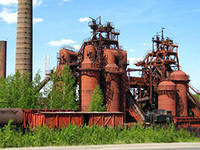 Коммуникация с сотрудниками, наделенными руководящими полномочиями
Понимание деятельности общества и его окружения, включая внутренний контроль
9
Планирование аудита. Риск искажения финансовой отчетности
Риск существенного искажения финансовой отчетности
подразделяется на риск искажения:
 агрегированного уровня финансовой отчетности
 операций, сальдо, раскрытий
 существует как:
 неотъемлемый риск
 риск, связанный с недостаточными процедурами контроля
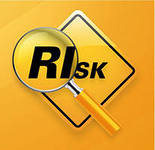 10
Планирование аудита. Материальность
Информация материальна, если ее отсутствие или неправильное значение имеет влияние на принятие экономические решений пользователей финансовой отчетность.
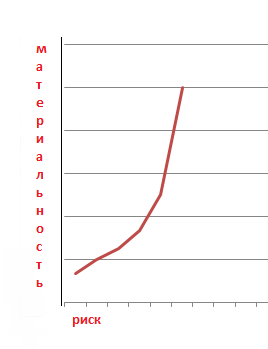 Материальность влияет на вид, периодичность и степень аудиторских процедур
11
Планирование. Аудиторские процедуры по оценённым рискам
Тестирование контролей
 Процедуры проверки:
 Сопоставление финансовой отчетности с бухгалтерскими записями
 Проверка материальных учетных записей, корректировок
12
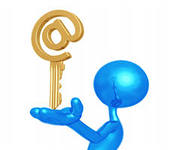 Проведение аудита. Аудиторские доказательства
Более достоверны, если получены из внешних источников
 Доказательства, полученные внутри компании, более достоверны при наличии эффективного внутреннего контроля
 Более достоверны, если получены от аудитора
 Письменные доказательства более достоверны, чем устные
 Оригиналы более достоверны, чем их копии
13
Проведение аудита. Аудиторские доказательства.  Assertions. Продолжение
14
Проведение аудита. Аудиторские доказательства. Продолжение
Виды аудиторских процедур:
 
  Инспектирование учётных документов
  Инспектирование материальных активов
  Наблюдение
  Запрос
  Подтверждение (ISA 505 - External confirmations)
  Пересчёт
  Повторное проведение
  Аналитические процедуры
15
Проведение аудита. Аудиторские доказательства. Продолжение
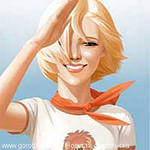 Надо быть готовым к:
 
 Участию аудиторов в инвентаризации активов
 Независимому подтверждению сумм дебиторской, кредиторской задолженности
 Подтверждению банков об остатков на расчетных счетах
 Подтверждению банков и других заимодателей о сумме займов/кредитов полученных
 Подтверждению займополучателем о сумме займа выданного

Отсутствие ответа или отрицательный ответ 

Дополнительные аудиторские процедуры
16
Проведение аудита. Аудиторские доказательства. Продолжение
Аудитор проверяет не только цифры в отчетности, но и раскрытия:

 Оценки и допущения (ISA 540)
 Активы и обязательства, учитываемые по справедливой стоимости (ISA 545)
 Связанные стороны (ISA 550)
 Событие после отчетной даты (ISA 560)

! Кроме этого обязательно идет проверка на going concern
17
Проведение аудита. Аудиторские доказательства. Продолжение
IAS 24 «Связанные стороны»

 Проверка на полноту
 Проверка на корректность раскрытия
Ответственность за обнаружение и правильность раскрытия операций со связанными компаниями лежит на руководстве компании
Письмо представление
  (Management representations letter)
18
Проведение аудита. Аудиторские доказательства. Продолжение
Вся ответственность за составление отчетности лежит на менеджменте компании
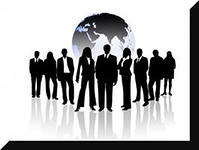 19
Проведение аудита. Аудиторские доказательства. Продолжение
Групповая отчетность. Привлечение разных аудиторских фирм.
ISA 600 - Using the work of another auditor
Время - деньги
20
Окончание аудита.Заключение независимых аудиторов
ISA 700 - The independent auditor's report on a complete set of general purpose financial statements
ISA 701 - Modifications to the independent auditor's report

 Положительное заключение

 Модифицированное заключение

	Параграфы, не влияющие на заключение 

 Emphasis of matter

	Параграфы, влияющие на заключение

 Мнение с оговоркой
 Отказ от заключения
 Отрицательное мнение
21
Пути эффективного прохождения аудита
Аудит системы внутренних контролей
 Использование результатов работы подразделения, ответственного за внутренний аудит (ISA 610)

  Автоматизация
 ЭЦП (снижение объема предоставляемой первичной документации)
 Наличие всей аналитики в системе
 Подготовка отчетов, необходимых для аудитора

  Аудит/обзор промежуточной отчетности (6 месяцев, 9 месяцев, 11 месяцев)

  Analytical review

  Привлечение консультантов, рекомендованных аудитором группы
22
Аудитор – союзник или враг?
23
Когда человек не знает, к какой пристани он держит путь, для него ни один ветер не будет попутным. (Сенека)
Спасибо за внимание!